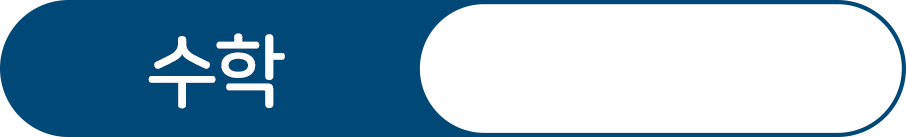 15~17쪽
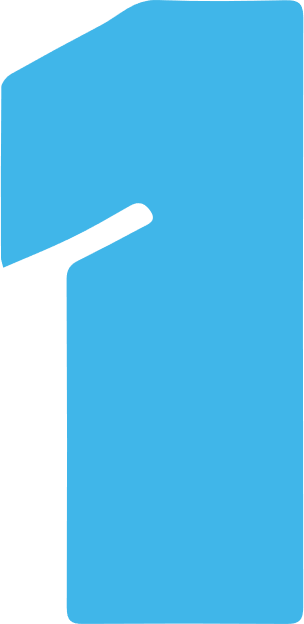 곱셈
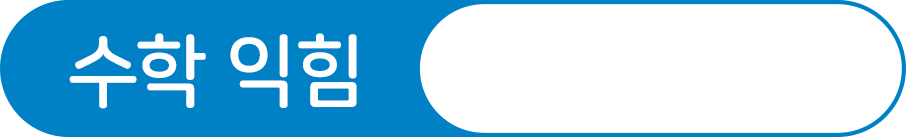 10~11쪽
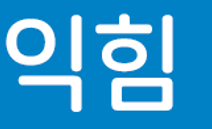 (세 자리 수)×(한 자리 수)를 구해 볼까요?(3)
차시 시작
도입
1
2
3
4
5
6
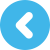 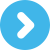 /
1
10
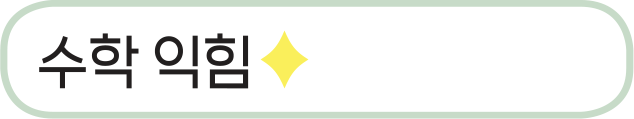 10~11쪽
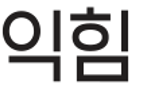 여러 영양소가 풍부하게 들어 있는 방울토마토가 한 상자에 617개씩 5상자 있어요.
방울토마토의 수를 구하는 식을 써 보면 617×     
입니다.
5
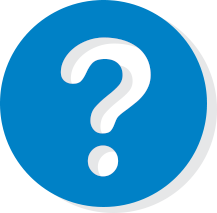 차시 시작
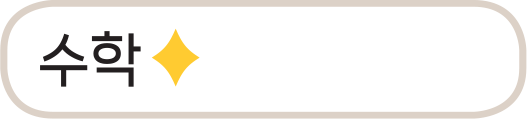 도입
1
2
3
4
5
6
15~17쪽
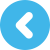 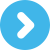 /
2
10
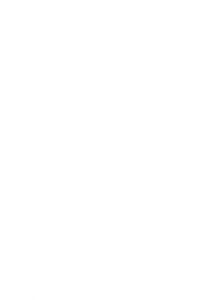 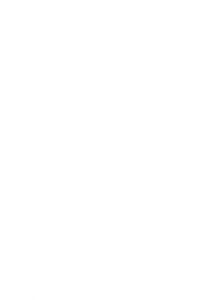 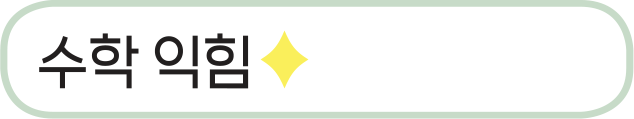 10~11쪽
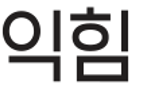 여러 영양소가 풍부하게 들어 있는 방울토마토가 한 상자에 617개씩 5상자 있어요.
3
3
3
3
0
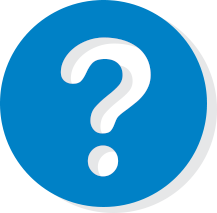 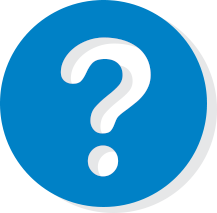 8
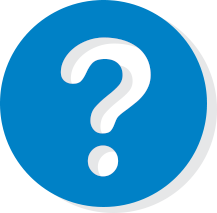 5
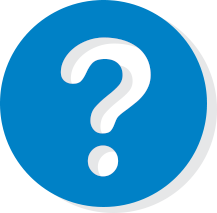 차시 시작
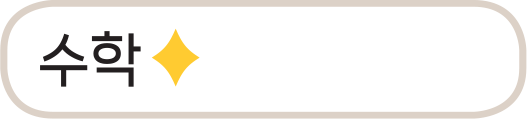 도입
1
2
3
4
5
6
15~17쪽
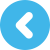 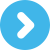 /
3
10
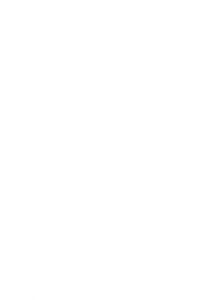 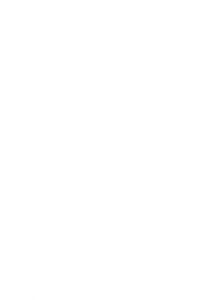 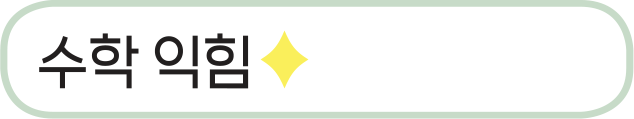 10~11쪽
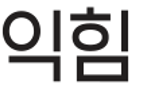 여러 영양소가 풍부하게 들어 있는 방울토마토가 한 상자에 617개씩 5상자 있어요.
방울토마토가 모두            개입니다.
3085
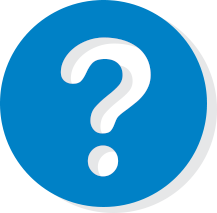 차시 시작
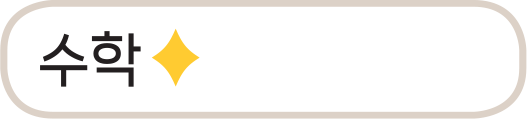 도입
1
2
3
4
5
6
15~17쪽
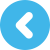 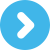 /
4
10
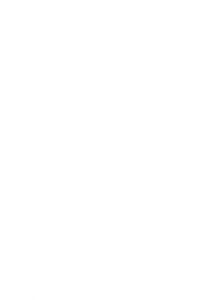 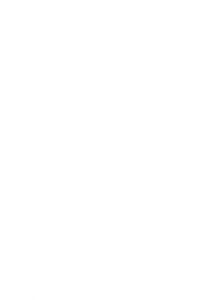 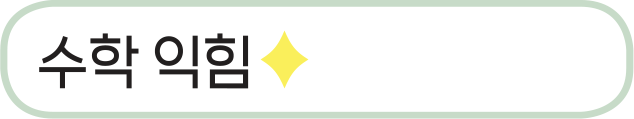 10~11쪽
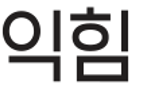 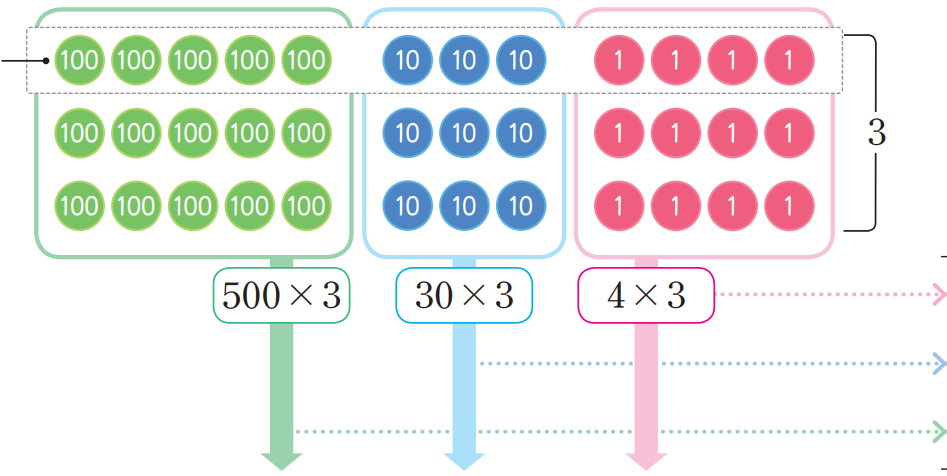 1
수 카드를 보고       안에 알맞은 수를 써넣으세요.
534
5   3    4
3
×
3
1   2
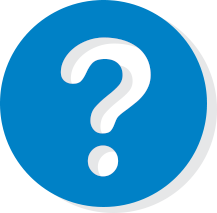 500×3
30×3
4×3
9  0
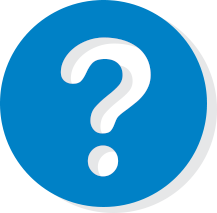 1   5   0   0
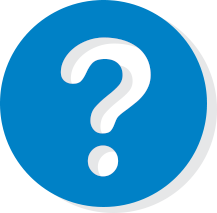 534×3=
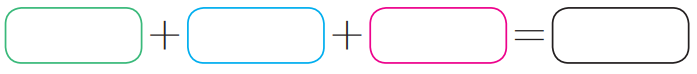 90
1500
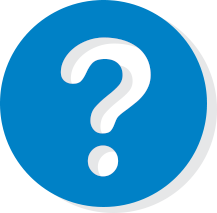 1602
12
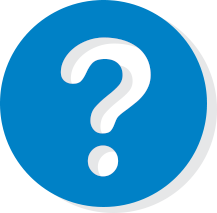 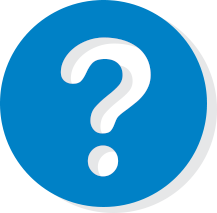 1   6   0   2
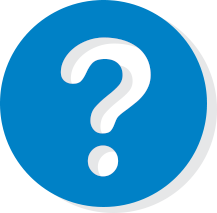 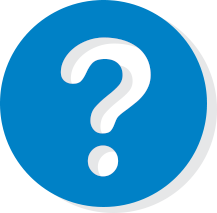 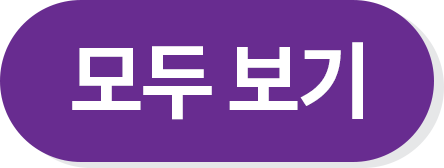 차시 시작
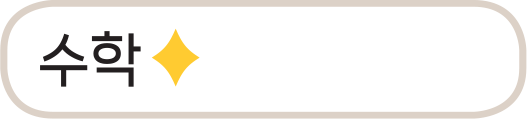 도입
1
2
3
4
5
6
15~17쪽
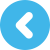 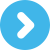 /
5
10
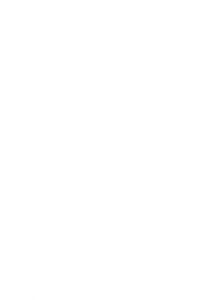 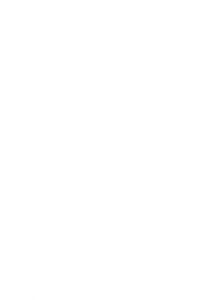 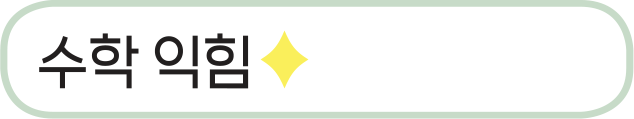 10~11쪽
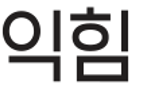 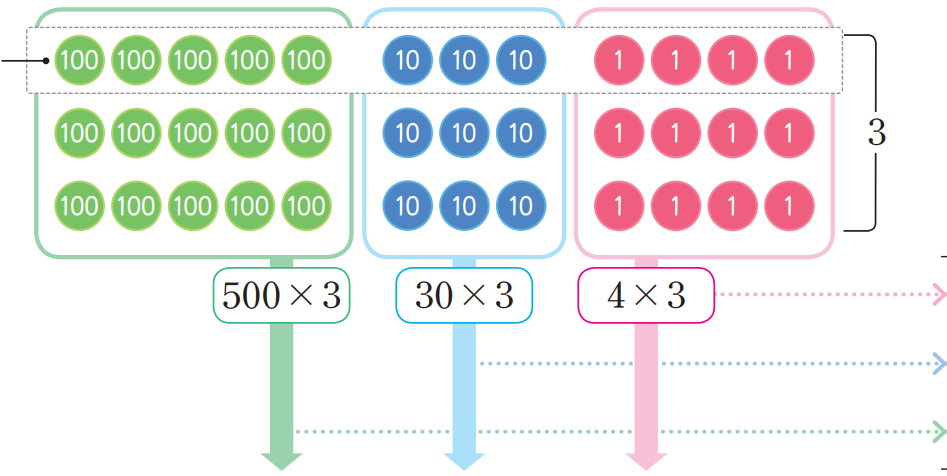 1
수 카드를 보고       안에 알맞은 수를 써넣으세요.
534
5   3    4
3
×
3
1   2
500×3
30×3
4×3
9  0
1   5   0   0
534×3=
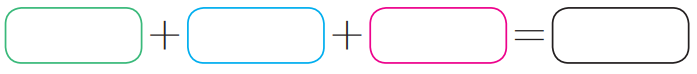 90
1500
1602
12
1   6   0   2
차시 시작
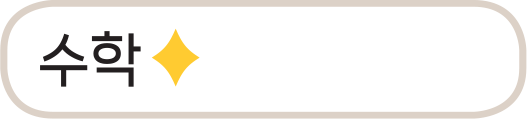 도입
1
2
3
4
5
6
15~17쪽
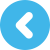 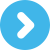 /
5
10
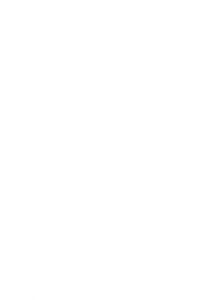 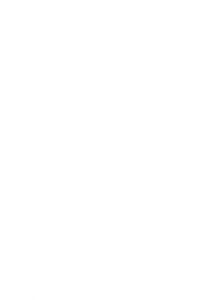 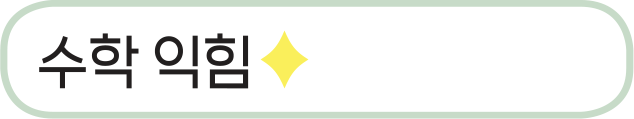 10~11쪽
2
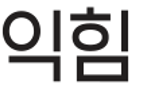 계산해 보세요.
=2223
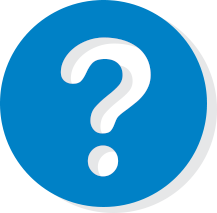 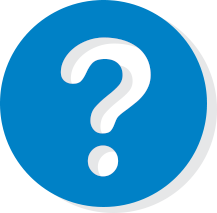 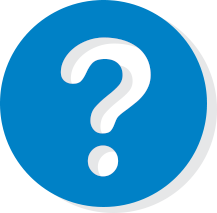 차시 시작
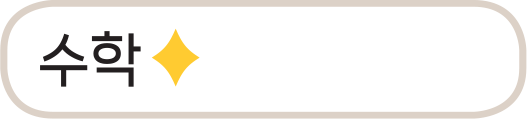 도입
1
2
3
4
5
6
15~17쪽
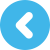 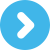 /
6
10
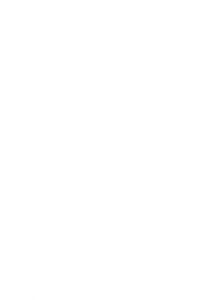 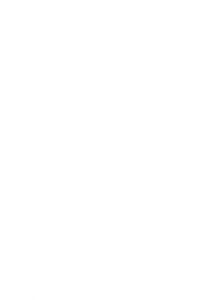 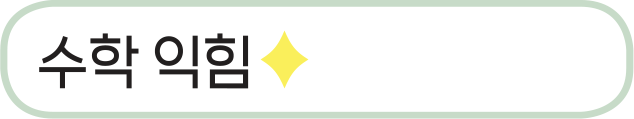 10~11쪽
3
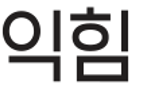 계산 결과가 가장 큰 것을 찾아 기호를 써 보세요.
㉠ 242×6     ㉡ 461×3
㉢ 637×2     ㉣ 391×4
(              )
㉣
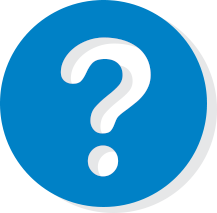 차시 시작
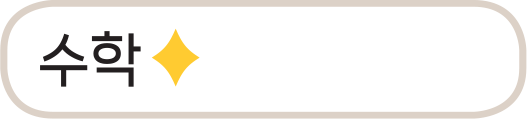 도입
1
2
3
4
5
6
15~17쪽
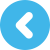 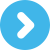 /
7
10
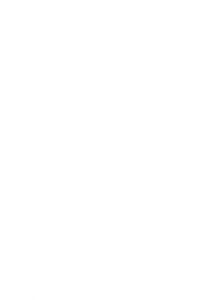 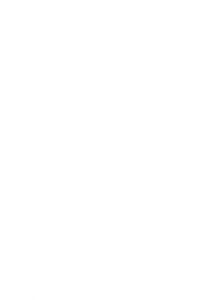 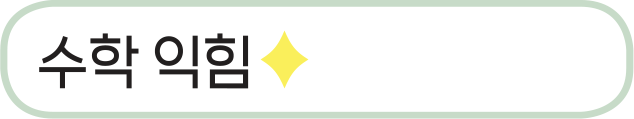 10~11쪽
4
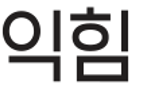 무 씨앗이 한 봉지에 390개씩 들어 있습니다. 5봉지에 들어 있는 무 씨앗은 모두 몇 개인지 구해 보세요.
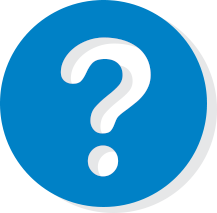 식
답
1950
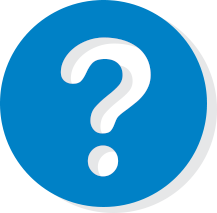 차시 시작
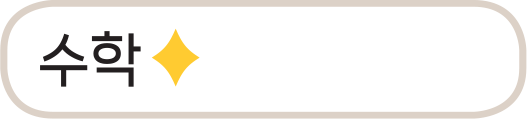 도입
1
2
3
4
5
6
15~17쪽
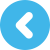 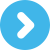 /
8
10
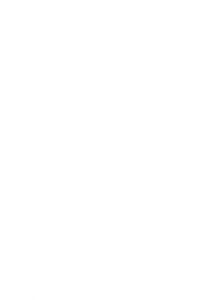 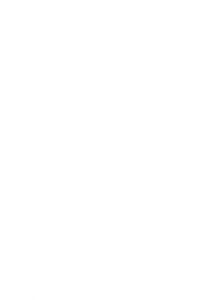 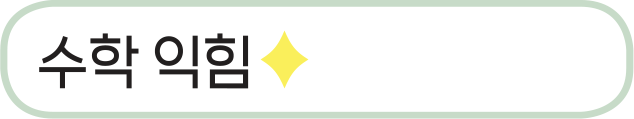 10~11쪽
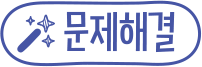 5
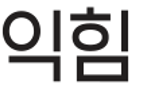 주어진 단어를 모두 사용하여 곱셈 문제를 만들고 해결해 보세요.
129개
클립
한 상자
6상자
클립이 한 상자에 129개씩 들어 있습니다.
예
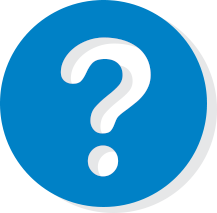 6상자에 들어 있는 클립은 모두 몇 개인지 구해 보세요.
(            )
774개
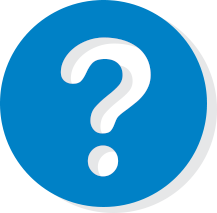 차시 시작
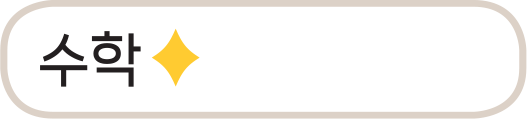 도입
1
2
3
4
5
6
15~17쪽
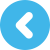 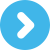 /
9
10
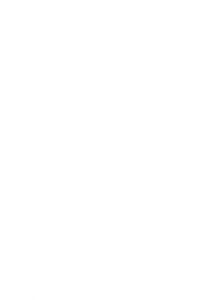 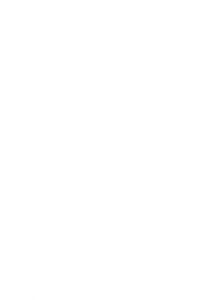 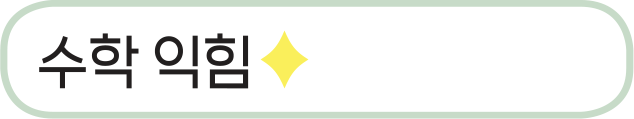 10~11쪽
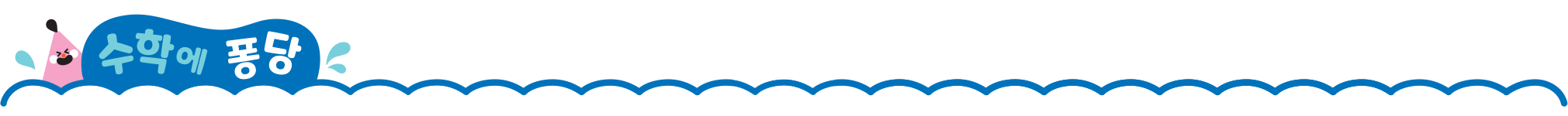 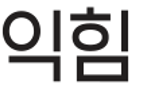 음식이 가지는 열량은 에너지와 같은 말로, 우리 몸은 열량을 이용해서 체온을 유지하고, 음식을 소화시킵니다. 열량의 단위로는 주로 킬로칼로리(kcal)를 사용합니다. 먹고 싶은 반찬을 한 가지 고르고, 고른 반찬 3접시의 열량을 구해 보세요.
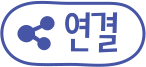 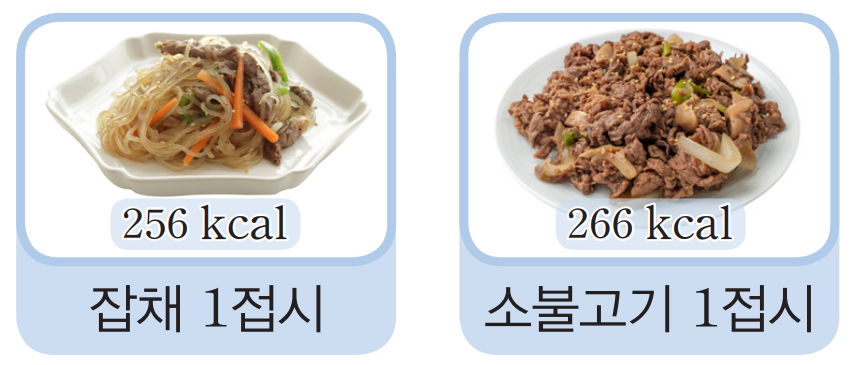 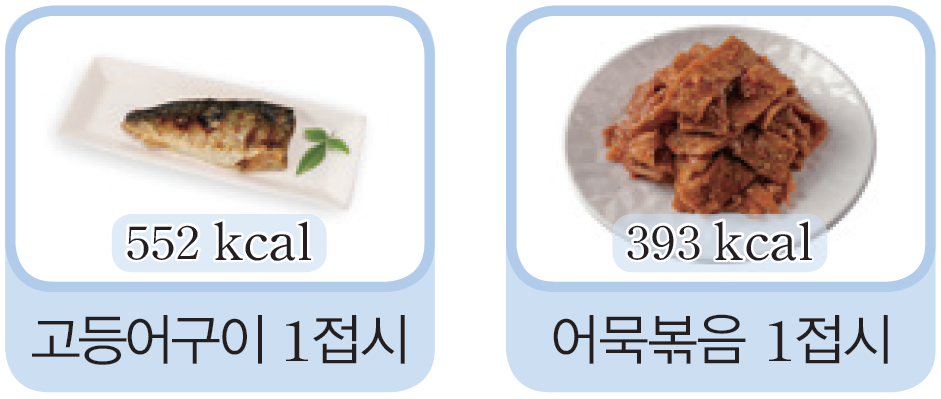 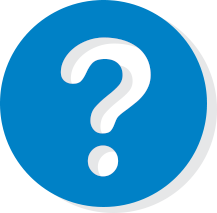 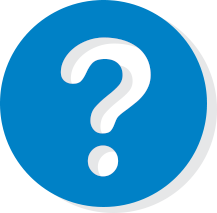 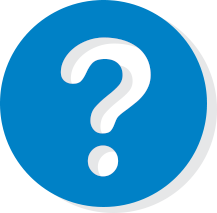 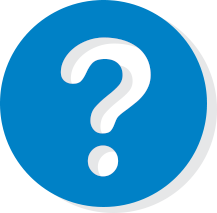 차시 시작
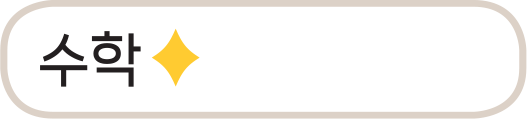 도입
1
2
3
4
5
6
15~17쪽
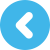 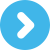 /
10
10
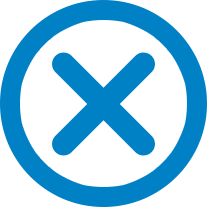 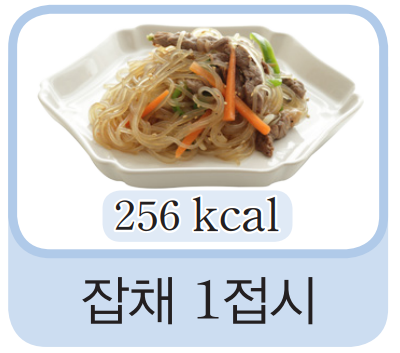 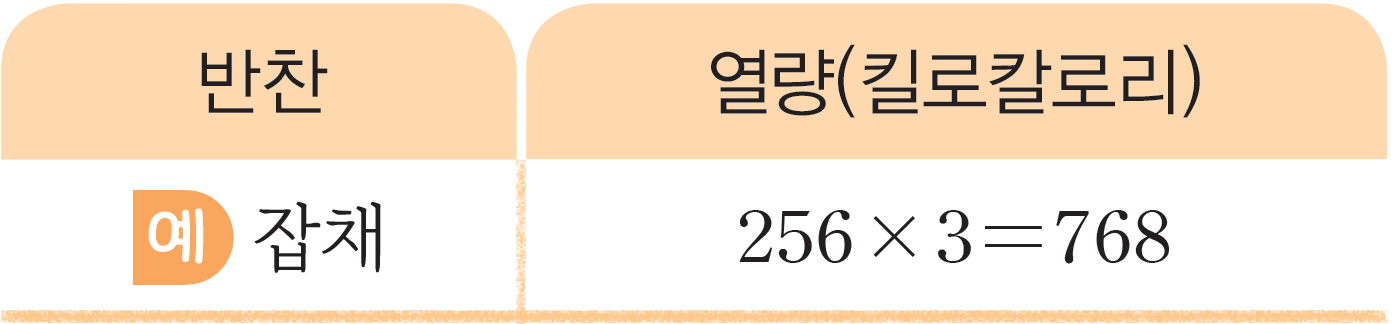 잡채
256×3=768
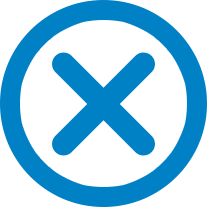 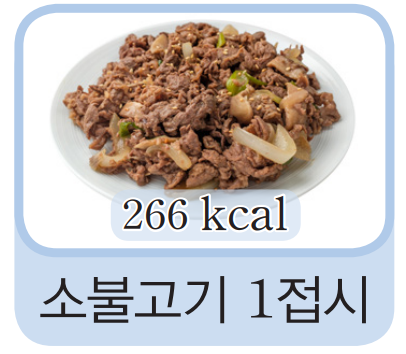 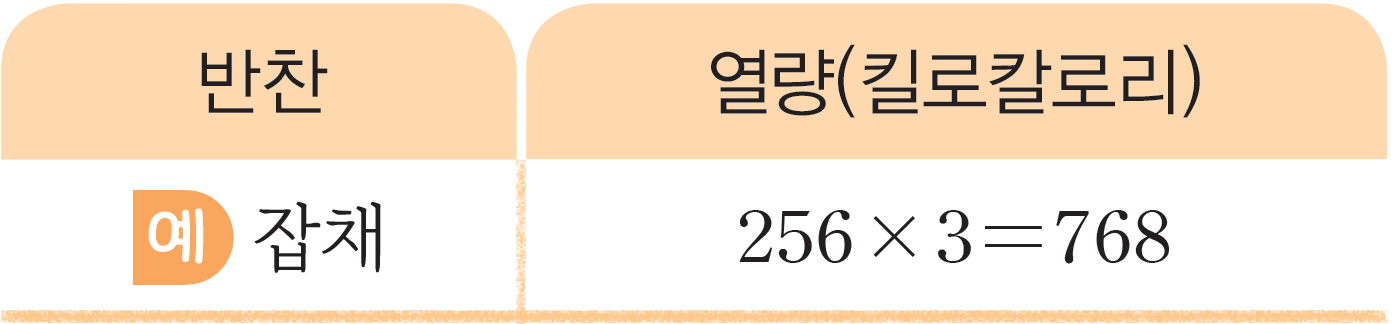 소불고기
266×3=798
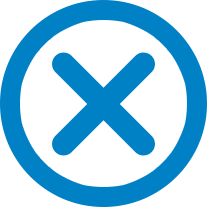 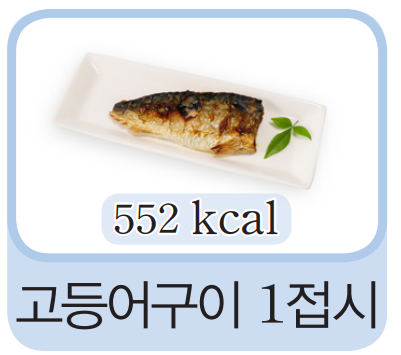 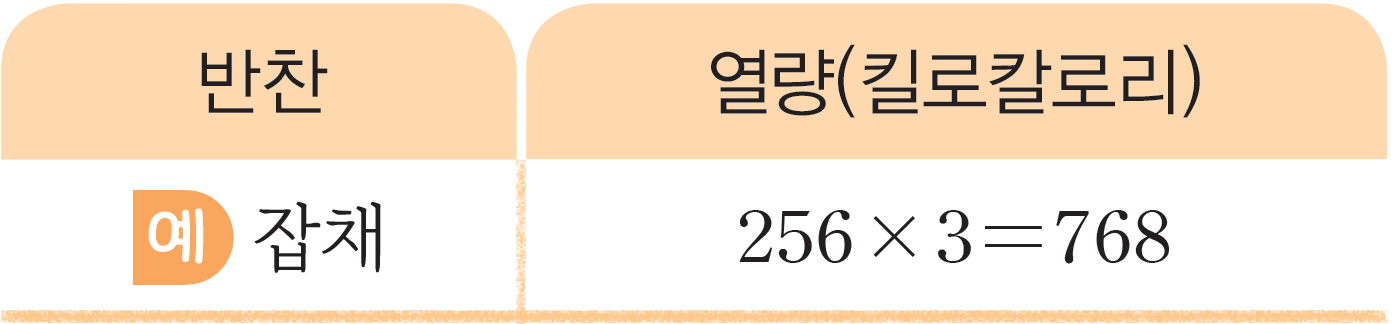 고등어구이
552×3=1656
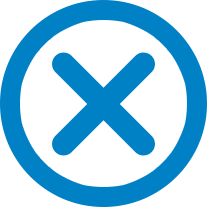 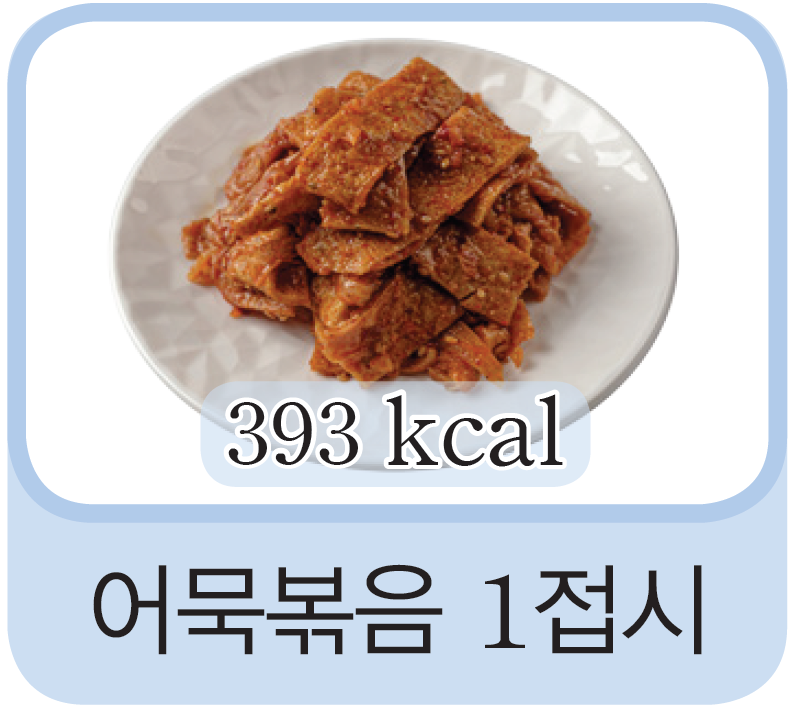 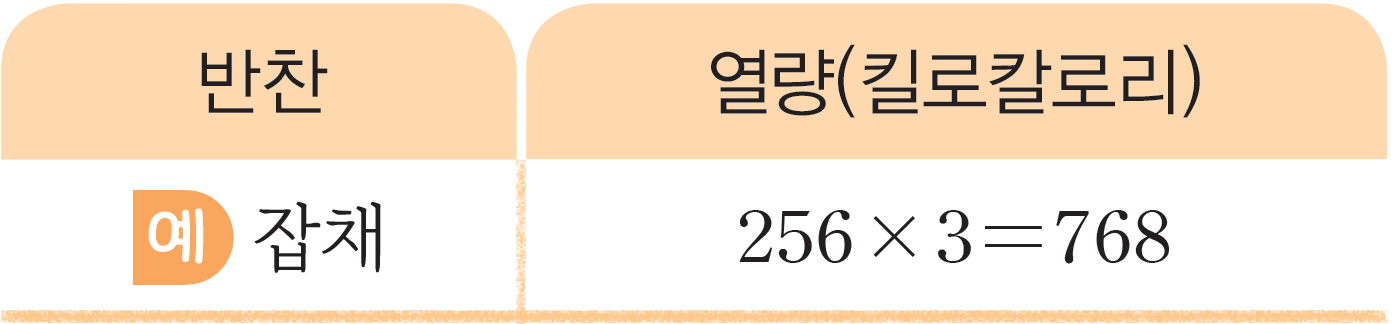 어묵볶음
393×3=1179